মোঃনাজমুল হক(শামীম),থুপসারা সেলিমীয়া দাখিল মাদরাসা,
কালাই,জয়পুরহাট।
ক্লাসে

সবাই

কে

ধন্য

 
বাদ
ক্লাসে

সবাই

কে

ধন্য

 
বাদ
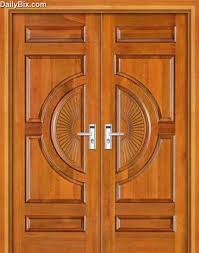 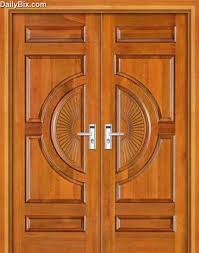 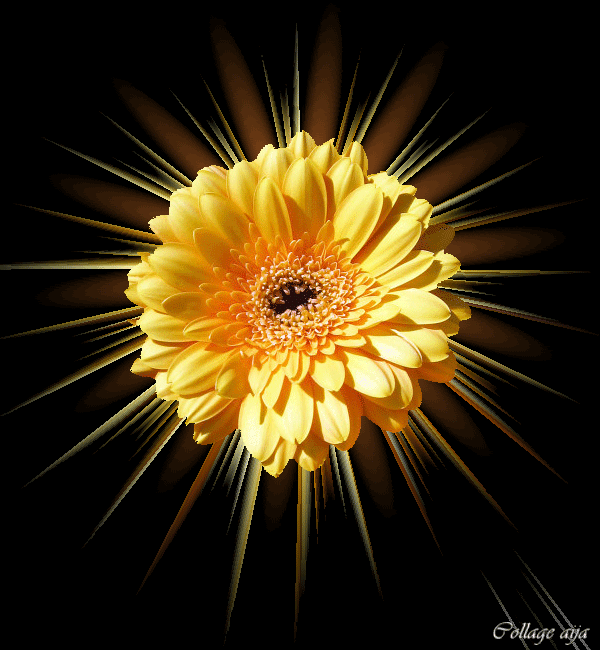 ধন্যবাদ
সবাই-কে
মোঃনাজমুল হক(শামীম),থুপসারা সেলিমীয়া দাখিল মাদরাসা,কালাই,জয়পুরহাট।
মোঃনাজমুল হক(শামীম),থুপসারা সেলিমীয়া দাখিল মাদরাসা,কালাই,জয়পুরহাট।
ক্লাসে

সবাই

কে

ধন্য

 
বাদ
ক্লাসে

সবাই

কে

ধন্য

 
বাদ
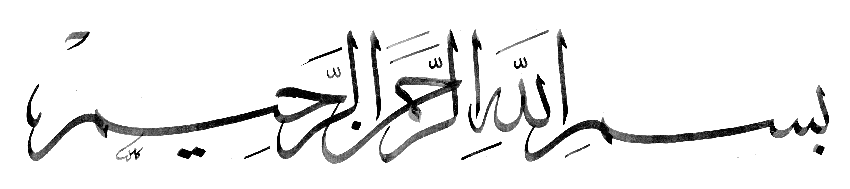 সব্বাইকে 
এক  
গুচ্ছ 
ফুলের
 শুভেচ্ছা
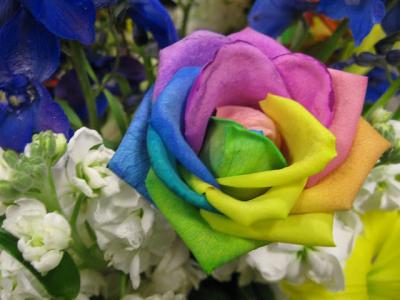 মোঃনাজমুল হক(শামীম),থুপসারা সেলিমীয়া দাখিল মাদরাসা,কালাই,জয়পুরহাট।
মোঃনাজমুল হক(শামীম),থুপসারা সেলিমীয়া দাখিল মাদরাসা,কালাই,জয়পুরহাট।
ক্লাসে

সবাই

কে

ধন্য

 
বাদ
ক্লাসে

সবাই

কে

ধন্য

 
বাদ
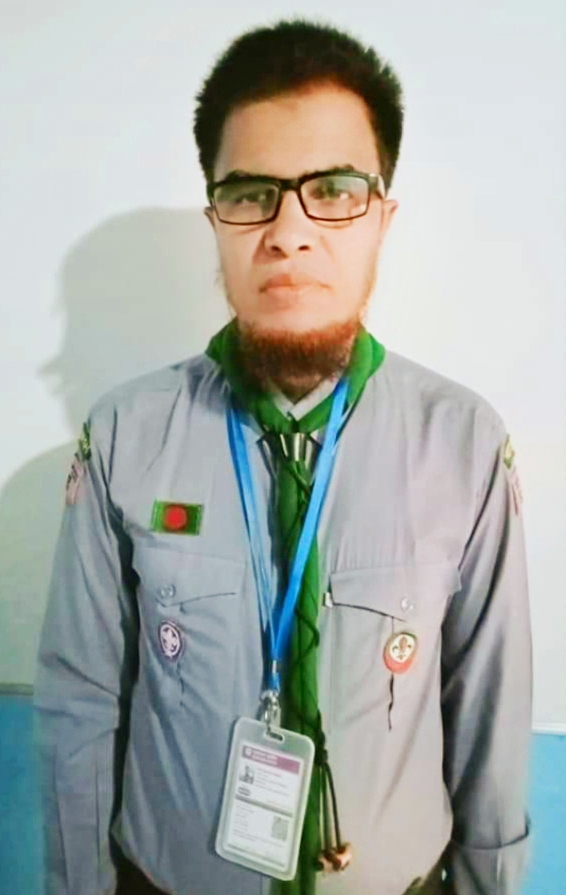 মোঃ নাজমুল হক (শামীম) 
                              বিএসসি,বিএড,এমএ,এমএড(শেষ পর্ব) 
সহকারি শিক্ষক
থুপসারা সেলিমীয়া দাখিল মাদরাসা, কালাই, জয়পুরহাট।
মোবাইল নং ০১৭২১৭০৭৪৫৫, ০১৮৭১৭২১০৮৫ 
ইমেইল- atnazmul81@gmail.com
Facebook- Nazmul Haque Shamim
Youtube channel: Nazmul Haque
মোঃনাজমুল হক(শামীম),থুপসারা সেলিমীয়া দাখিল মাদরাসা,কালাই,জয়পুরহাট।
মোঃনাজমুল হক(শামীম),থুপসারা সেলিমীয়া দাখিল মাদরাসা,কালাই,জয়পুরহাট।
ক্লাসে

সবাই

কে

ধন্য

 
বাদ
ক্লাসে

সবাই

কে

ধন্য

 
বাদ
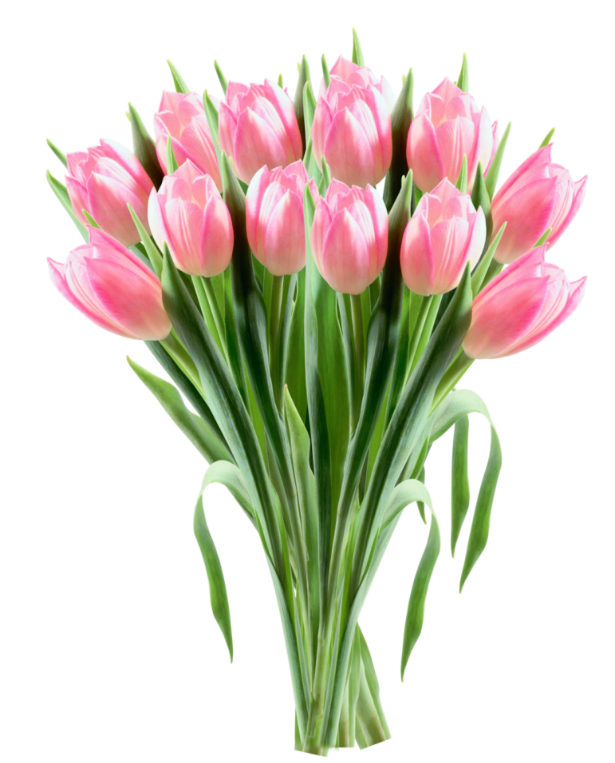 বিষয়ঃ জীব বিজ্ঞান
শ্রেনিঃ নবম 
অধ্যায়ঃ ত্রয়োদশ
মোঃনাজমুল হক(শামীম),থুপসারা সেলিমীয়া দাখিল মাদরাসা,কালাই,জয়পুরহাট।
মোঃনাজমুল হক(শামীম),থুপসারা সেলিমীয়া দাখিল মাদরাসা,কালাই,জয়পুরহাট।
ক্লাসে

সবাই

কে

ধন্য

 
বাদ
ক্লাসে

সবাই

কে

ধন্য

 
বাদ
এই ছবিগুলো দেখ
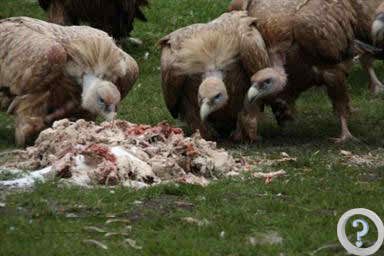 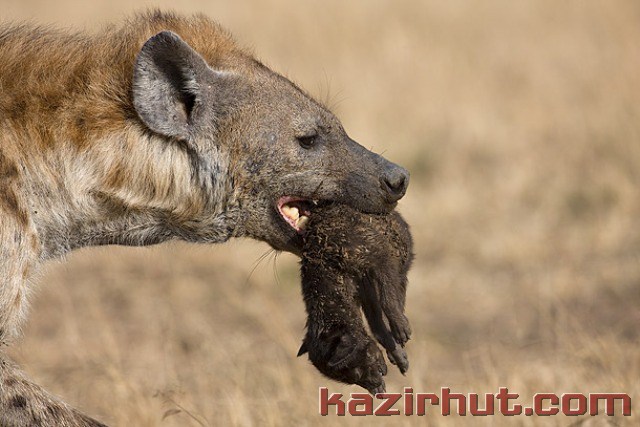 মোঃনাজমুল হক(শামীম),থুপসারা সেলিমীয়া দাখিল মাদরাসা,কালাই,জয়পুরহাট।
মোঃনাজমুল হক(শামীম),থুপসারা সেলিমীয়া দাখিল মাদরাসা,কালাই,জয়পুরহাট।
ক্লাসে

সবাই

কে

ধন্য

 
বাদ
ক্লাসে

সবাই

কে

ধন্য

 
বাদ
পাঠের শিরোনাম
বাস্তুতন্ত্র
মোঃনাজমুল হক(শামীম),থুপসারা সেলিমীয়া দাখিল মাদরাসা,কালাই,জয়পুরহাট।
মোঃনাজমুল হক(শামীম),থুপসারা সেলিমীয়া দাখিল মাদরাসা,কালাই,জয়পুরহাট।
ক্লাসে

সবাই

কে

ধন্য

 
বাদ
ক্লাসে

সবাই

কে

ধন্য

 
বাদ
এই পাঠ শেষে শিক্ষার্থীরা –
* বাস্তুতন্ত্র কি তা বলতে পারবে।
* বাস্তুতন্ত্রের উপাদান কয়টি ও কি কি তা বলতে পারবে।
* বিভিন্ন ধরনের বাস্তুতন্ত্রের চিত্র আঁকতে পারবে।
মোঃনাজমুল হক(শামীম),থুপসারা সেলিমীয়া দাখিল মাদরাসা,কালাই,জয়পুরহাট।
মোঃনাজমুল হক(শামীম),থুপসারা সেলিমীয়া দাখিল মাদরাসা,কালাই,জয়পুরহাট।
ক্লাসে

সবাই

কে

ধন্য

 
বাদ
ক্লাসে

সবাই

কে

ধন্য

 
বাদ
নিচের চিত্রটি লক্ষ্য কর-
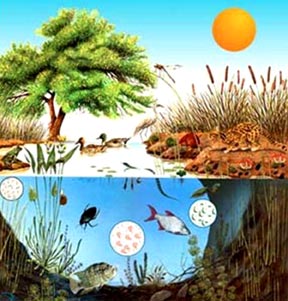 চিত্রের উপাদানগুলো চিনতে পারছ?
উপাদানগুলোর বেশিরভাগই তোমাদের চেনা তাইনা?
এটি একটি বাস্তুতন্ত্রের ছবি।
মোঃনাজমুল হক(শামীম),থুপসারা সেলিমীয়া দাখিল মাদরাসা,কালাই,জয়পুরহাট।
মোঃনাজমুল হক(শামীম),থুপসারা সেলিমীয়া দাখিল মাদরাসা,কালাই,জয়পুরহাট।
ক্লাসে

সবাই

কে

ধন্য

 
বাদ
ক্লাসে

সবাই

কে

ধন্য

 
বাদ
বাস্তুতন্ত্র বলতে ভূপৃষ্ঠের এমন কোনো একককে বোঝায় যেখানে জড়, খাদ্য উৎপাদনকারী সবুজ উদ্ভিদ ,খাদ্যের জন্য উদ্ভিদের উপর নির্ভরশীল কিছু প্রানী এবং মৃত জীবদেহ পরিবেশে মিশিয়ে দেওয়ার জন্য অনূজীব আছে এবং এসব উপাদানের মধ্য যথাযথ আন্তঃসম্পর্ক বিদ্যামান।
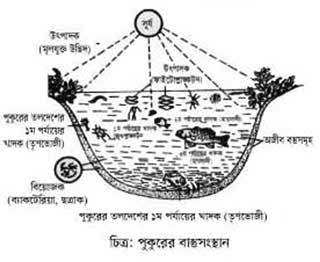 মোঃনাজমুল হক(শামীম),থুপসারা সেলিমীয়া দাখিল মাদরাসা,কালাই,জয়পুরহাট।
মোঃনাজমুল হক(শামীম),থুপসারা সেলিমীয়া দাখিল মাদরাসা,কালাই,জয়পুরহাট।
ক্লাসে

সবাই

কে

ধন্য

 
বাদ
ক্লাসে

সবাই

কে

ধন্য

 
বাদ
বাস্তুতন্ত্রের উপাদান

* জড় উপাদান
* ভৌত উপাদান
* জীব উপাদান
মোঃনাজমুল হক(শামীম),থুপসারা সেলিমীয়া দাখিল মাদরাসা,কালাই,জয়পুরহাট।
মোঃনাজমুল হক(শামীম),থুপসারা সেলিমীয়া দাখিল মাদরাসা,কালাই,জয়পুরহাট।
ক্লাসে

সবাই

কে

ধন্য

 
বাদ
ক্লাসে

সবাই

কে

ধন্য

 
বাদ
বাস্তুতন্ত্রের উপাদান সমূহ
জীব উপাদান
জড় উপাদান
ভৌত উপাদান
বিয়োজক
অজৈব উপাদান
জৈব উপাদান
উৎপাদক
খাদক
প্রথম  স্তরের খাদক
দ্বিতীয় স্তরের খাদক
তৃতীয় স্তরের খাদক
সর্বোচ্চ খাদক
মোঃনাজমুল হক(শামীম),থুপসারা সেলিমীয়া দাখিল মাদরাসা,কালাই,জয়পুরহাট।
মোঃনাজমুল হক(শামীম),থুপসারা সেলিমীয়া দাখিল মাদরাসা,কালাই,জয়পুরহাট।
ক্লাসে

সবাই

কে

ধন্য

 
বাদ
ক্লাসে

সবাই

কে

ধন্য

 
বাদ
বাস্তুতন্ত্রের জড়  উপাদান গুলোকে জৈব এবং অজৈব এই দুই ভাগে ভাগ করা যায়-				১।অজৈব উপাদানঃযে সব পদার্থ কোন জীবদেহ থেকে আসেনি ,বরং জীবের উদ্ভবের আগেই পরিবেশে ছিল,সেগুলো বাস্তুতন্ত্রের অজৈব উপাদান। যেমন-ক্যালসিয়াম ,পটাশিয়াম,নাইট্রোজেন,অক্সিজেন,কার্বন-ডাই স অক্সাইড ইত্যাদি। ২।জৈব উপাদানঃউদ্ভিদ ও প্রানীর বর্জ্য পদার্থ বা এসব জীবের মৃতদেহ থেকে যেসব বস্তু বাস্তুতন্ত্রে যোগ হয়,তাদেরবলা হয় জৈব উপাদান। এগুলো সচরাচর হিউমাস নামে পরিচিত।যেমন-ইউরিয়া,উদ্ভিদ ও প্রানির বিভিন্ন কোষ,টিস্যু,অংগ ইত্যাদি।ভৌত উপাদানঃপরিবেশে সূর্যালোকের পরিমান ,তাপমাত্রা ,বায়ুর চাপ ,বায়প্রবাহ ইত্যাদি বাস্তুতন্ত্রের ভৌত উপাদান।
মোঃনাজমুল হক(শামীম),থুপসারা সেলিমীয়া দাখিল মাদরাসা,কালাই,জয়পুরহাট।
মোঃনাজমুল হক(শামীম),থুপসারা সেলিমীয়া দাখিল মাদরাসা,কালাই,জয়পুরহাট।
ক্লাসে

সবাই

কে

ধন্য

 
বাদ
ক্লাসে

সবাই

কে

ধন্য

 
বাদ
জীব উপাদান
উৎপাদকঃসবুজ উদ্ভিদ সূর্যালোকের উপস্থিতিতে বায়ু থেকে কার্বনডাই-অক্সাইড এবং মাটি থেকে পানি সংগ্রহ করে সালোকসংশ্লেষন প্রক্রিয়াই তাদের প্রধান খাদ্য কার্বোহাইড্রেট তৈরি করে ।এরা নিজের খাদ্য নিজেরা তৈরি করতে পারে বলে এদের স্বভোজী বলা হয়।
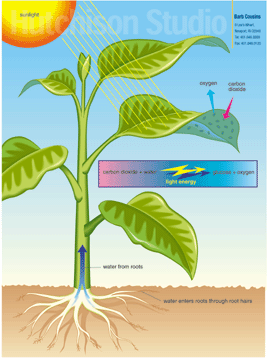 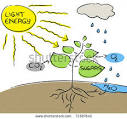 মোঃনাজমুল হক(শামীম),থুপসারা সেলিমীয়া দাখিল মাদরাসা,কালাই,জয়পুরহাট।
মোঃনাজমুল হক(শামীম),থুপসারা সেলিমীয়া দাখিল মাদরাসা,কালাই,জয়পুরহাট।
ক্লাসে

সবাই

কে

ধন্য

 
বাদ
ক্লাসে

সবাই

কে

ধন্য

 
বাদ
খাদকঃ কোন প্রানিই জড় পদার্থ থেকে খাদ্য তৈরি করতে পারেনা।তারা খাদ্যের জন্য  প্রত্যক্ষ বা পরোক্ষভাবে সবুজ উদ্ভিদের উপর নির্ভরশীল।তাই এদের বলা হয় পরভোজী জীব।প্রথম স্তরের খাদকঃযেসব প্রানী সরাসরি উদ্ভিদ থেকে খাদ্য গ্রহন করে, তাদেরকে বলা হয় প্রথম স্তরের খাদক।যেমন-ঘাস ফড়িং,মুরগি,ছাগল ইত্যাদি।
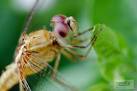 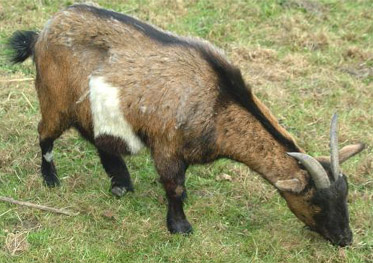 মোঃনাজমুল হক(শামীম),থুপসারা সেলিমীয়া দাখিল মাদরাসা,কালাই,জয়পুরহাট।
মোঃনাজমুল হক(শামীম),থুপসারা সেলিমীয়া দাখিল মাদরাসা,কালাই,জয়পুরহাট।
ক্লাসে

সবাই

কে

ধন্য

 
বাদ
ক্লাসে

সবাই

কে

ধন্য

 
বাদ
দ্বিতীয় স্তরের খাদকঃযেসব প্রানী প্রথম স্তরের খাদককে খাদ্য হিসাবে গ্রহন করে তাদেরকে বলা হয় দ্বিতীয় স্ত্ররের খাদক।যেমন-ব্যাঙ,শিয়াল ইত্যাদি।
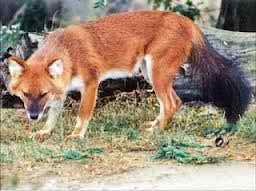 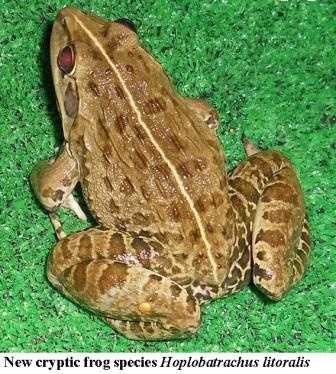 মোঃনাজমুল হক(শামীম),থুপসারা সেলিমীয়া দাখিল মাদরাসা,কালাই,জয়পুরহাট।
মোঃনাজমুল হক(শামীম),থুপসারা সেলিমীয়া দাখিল মাদরাসা,কালাই,জয়পুরহাট।
ক্লাসে

সবাই

কে

ধন্য

 
বাদ
ক্লাসে

সবাই

কে

ধন্য

 
বাদ
তৃতীয় স্তরের খাদকঃযেসব প্রানী দ্বিতীয় স্তরের  খাদকদের খেয়ে বেঁচে থাকে তাদেরকে তৃতীয় স্তরের খাদক বলে।যেমন-ময়ূর,বাঘ ইত্যাদি।
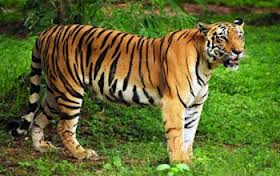 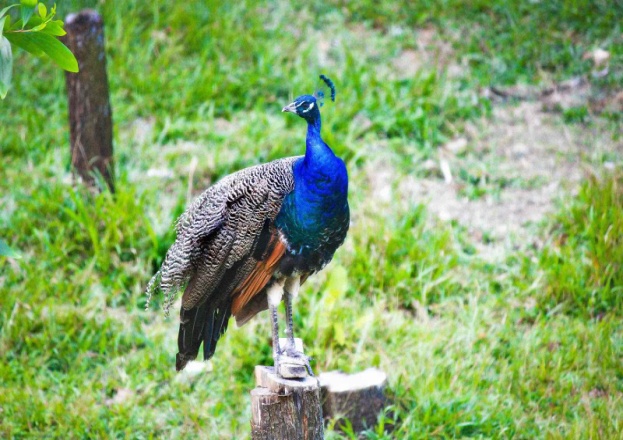 মোঃনাজমুল হক(শামীম),থুপসারা সেলিমীয়া দাখিল মাদরাসা,কালাই,জয়পুরহাট।
মোঃনাজমুল হক(শামীম),থুপসারা সেলিমীয়া দাখিল মাদরাসা,কালাই,জয়পুরহাট।
ক্লাসে

সবাই

কে

ধন্য

 
বাদ
ক্লাসে

সবাই

কে

ধন্য

 
বাদ
একটি বিশেষ শ্রেনির খাদক জীবন্ত প্রানির চেয়ে মৃত প্রানীর মাংস বা আবর্জনা খেতে বেশী পছন্দ করে,এদের আবর্জনাভূক বা ধাঙর প্রানী বলে।যেমন-শকুন,শিয়াল,হায়েনা ইত্যাদি।
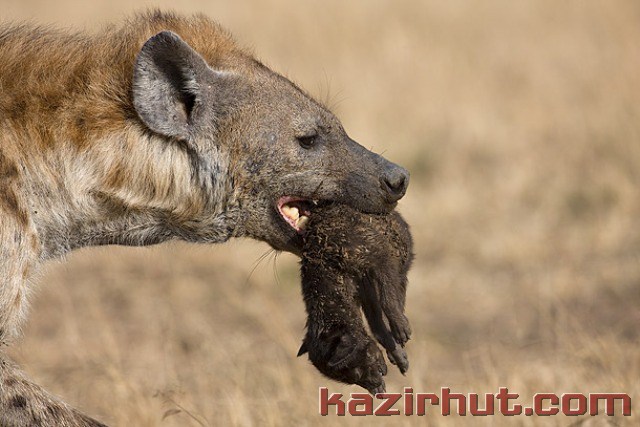 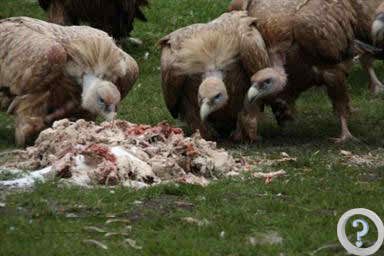 মোঃনাজমুল হক(শামীম),থুপসারা সেলিমীয়া দাখিল মাদরাসা,কালাই,জয়পুরহাট।
মোঃনাজমুল হক(শামীম),থুপসারা সেলিমীয়া দাখিল মাদরাসা,কালাই,জয়পুরহাট।
ক্লাসে

সবাই

কে

ধন্য

 
বাদ
ক্লাসে

সবাই

কে

ধন্য

 
বাদ
বিয়োজকঃব্যাকটেরিয়া ,ছত্রাক ইত্যাদি অতিক্ষুদ্র জীব বা অনুজীব উদ্ভিদ ওপ্রানীর বর্জ্য পদার্থ এবং মৃতদেহ থেকে তাদের খাদ্য গ্রহন করে ,এবং পরিনামে এসব বর্জ্য বিয়োজিত হয়ে মাটি পানির সাথে মিশে যায়।
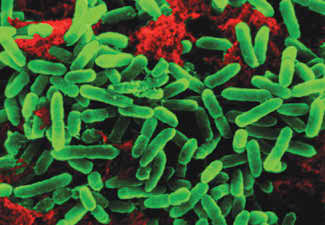 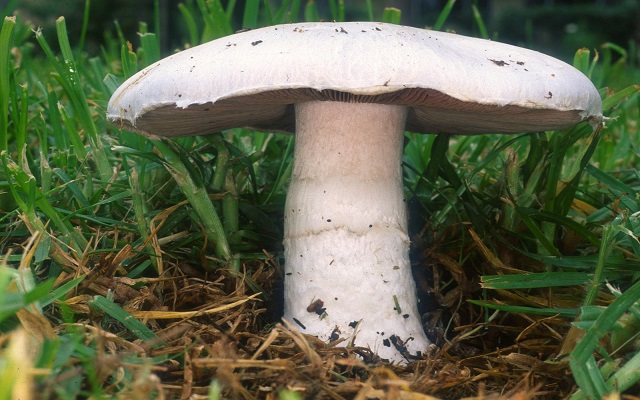 মোঃনাজমুল হক(শামীম),থুপসারা সেলিমীয়া দাখিল মাদরাসা,কালাই,জয়পুরহাট।
মোঃনাজমুল হক(শামীম),থুপসারা সেলিমীয়া দাখিল মাদরাসা,কালাই,জয়পুরহাট।
ক্লাসে

সবাই

কে

ধন্য

 
বাদ
ক্লাসে

সবাই

কে

ধন্য

 
বাদ
মূল্যায়ন
* বাস্তুতন্ত্রের প্রধান উপাদান কয়টি ও কি কি ?
* উৎপাদক এর কাজ কি?
* প্রথম স্তরের খাদক কাকে বলে।
* দুটি বিয়োজকের নাম বল।
মোঃনাজমুল হক(শামীম),থুপসারা সেলিমীয়া দাখিল মাদরাসা,কালাই,জয়পুরহাট।
মোঃনাজমুল হক(শামীম),থুপসারা সেলিমীয়া দাখিল মাদরাসা,কালাই,জয়পুরহাট।
ক্লাসে

সবাই

কে

ধন্য

 
বাদ
ক্লাসে

সবাই

কে

ধন্য

 
বাদ
বাড়ির কাজ
বাস্তুতন্ত্রের উপাদান গুলোর বর্ননা লিখে আনবে।
মোঃনাজমুল হক(শামীম),থুপসারা সেলিমীয়া দাখিল মাদরাসা,কালাই,জয়পুরহাট।
মোঃনাজমুল হক(শামীম),থুপসারা সেলিমীয়া দাখিল মাদরাসা,কালাই,জয়পুরহাট।
ক্লাসে

সবাই

কে

ধন্য

 
বাদ
ক্লাসে

সবাই

কে

ধন্য

 
বাদ
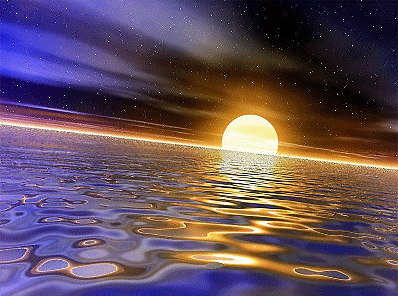 সব্বাইকে 
অনেক 
অনেক 
ধন্যবাদ[ []
মোঃনাজমুল হক(শামীম),থুপসারা সেলিমীয়া দাখিল মাদরাসা,কালাই,জয়পুরহাট।